EESTI KIRJAKEEL 20.sajand - … Kirjakeele ühtlustumine
“Keel ja ühiskond” X klassile 11. ptk
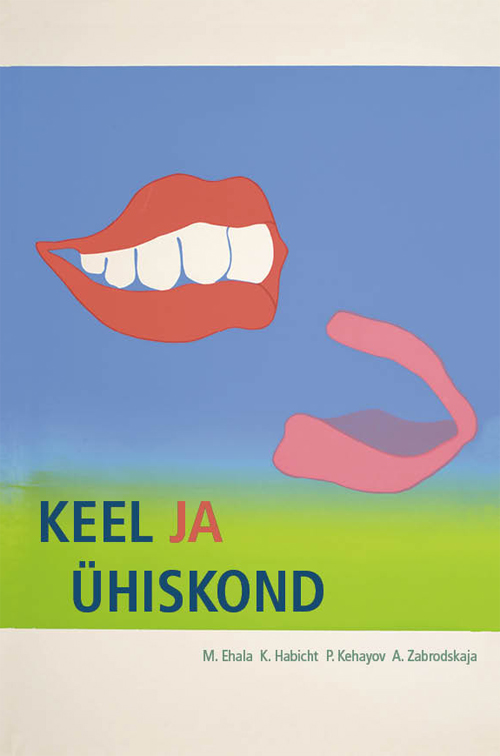 Mare Hallop
KiNG
30.10.2012
25.10.2013
Üldiseloomustus
20. saj algupoolel eesti kirjakeele kultuurkeeleks kujundamine
1918 – 1939: 
arenes teaduskeel, 
kujundati teadlikult eri alade  terminoloogiat,
mitmefunktsiooniline kirjakeel (ametlik suhtlus, õiguses, majanduses, teadus-, ilukirjandus-, ajakirjandustekstides).
Pärast I ms taastati keelekorraldus 1947, kus
nõukogude ajal kohustuslikkus keelekorralduses - üks kindel õige variant,
tänapäeval – kirjakeelde sobivate variantide paljusus, soovitused üldsusele.
Praegu: 
sihikindel ja otstarbekohane keelekorraldus,
ulatuslik terminoloogiatöö.
korraldatud kirjakeel = ulatuslik ühiskondlik kokkulepe ja ühtse keelenormi aktsepteerimine (normikeel lähtub kokkuleppelistest reeglitest).
Keelekonverentsid
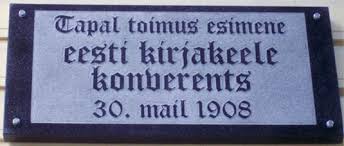 20. saj alguses 
omavaheline suhtluskeel haritlastel eesti keel
Kultuurielu koondus linnadesse
Ilma ühtse kirjakeele normita oli raske kirjakeelt õpetada (ulatuslik keelekasutus tõi õigekirjutusliku mitmekesisuse – probleemiks koolihariduses) 	       mõte: korraldada üle-eestiline keelekoosolek
30. mai 1908 Tapal – häälduselt täpne kirjaviis muudab kirjakeele  liiga keeruliseks  (Eesti Kirjanduse Selts, Eestimaa Rahvahariduse Selts)
kajama: keeleajaloo, murrete ja rahvapärase keelekasutuse otstarbekuse arvestamine
ää – ea (pea, seal, teadus)
h kaotada, kus ebakindel (aganad, õrn, ani, ernes)
auu, nõuu, kaotada lõpust teine u
1909 konverents Tartus
h küsimus,
üksiksõnad: katuksed – katused, kullassep – kullassepp
1910 Tallinnas
sid- mitm osastav:  juttusid vs juttusi/jutte,
lihtmin  sivad-vormist  sid- vormi: laulsivad – laulsid
1911 Tartus
võõrnimede ja –sõnade õigekirjutus
sihitise kasutamise reeglite sõnastamine
J. V. Veski „Eesti kirjakeele reeglid“ (1912)
1918 rühmatööna 1910-1918 kirjakeele kokkuleppeid sisaldav  „Eesti keele õigekirjutuse-sõnaraamat“ (käsikiri läbi arutatud Eesti Kirjanduse Seltsi keeletoimkonna 167 koosolekul
Johannes Aaviku keeleuuendus
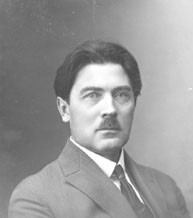 Radikaalne keeleuuendaja nii sõnavaras kui grammatikas
„Keeleuuenduse äärmised võimalused“ 1924 

siin: keel kui instrument, mis vajab pidevat täiustamist, vajadusel ka kunstlikku rikastamist
Ses raamatus tarvitet tähtsamad keeleuuendused
ü asemel y;
-nud asemel -nd (lugend);
-tud asemel  (loet, kirjutet);
-tatakse, -tati jne. asemel -tetakse, -teti;
-le asemel -lle kõrvalrõhulise silbi järel kolmesilbilisis sõnus (tuhandelle);
-t asemel -nt ainsuse partitiivis, kui genetiivis liitub silp -me : ase (aseme), -asent, liige (liikme), -liigent, samust sõnust siis ka mitm. genetiivis -nde : liigende.
Pääleselle veel muid uuendusi, nagu i-mitmusi, nominatiivseid liitumusi jne. (Raamatukoi)
Aavik
1910 lõpetanud Helsingi ülikooli romaani filoloogi ning soome keele ja kirjanduse magistrina
Vaata lisaks
Aaviku keelekorralduse põhimõtted
Lühendamise ahel
lause asemel võimalikult kaks sõna (laps, kellel ema ega isa ei ole – orb),
lahus olevate sõnade asemel võimalikult nimetavaliselt liitunud kaksiksõna (vaene laps – vaeslaps),
kaksiksõna asemel võimalikult iseseisev juursõna (vaeslaps – orb).
Keeleuuendus sõnavaras
Aavik soovitas uute sõnade kunstlikku loomist, kus vaid eesti keelele omased häälikujärjendid.
Aaviku pakutud soome laensõnad
Juba 19. saj lõpul olid keelemehed teadlikult soome keelest sõnu laenanud, see süvenes 20. saj alguses tänu Aaviku sihiteadlikkusele (pakkus välja üle 800 meie häälikusüsteemile sobiva soome laensõna)
Nii mõnigi sõna võeti kasutusele hoopis hiljem:  süüme `südametunnistus`, meede `abinõu`, tarnima ´millegagi varustama`jne
Keeleuuendus grammatikas
Aavik uuendas ja täiendas vormisüsteemi:  lühemad ja parema kõlaga vormid
i-mitmuse vormid de-mitmuse asemel (suuris metsis, raamatuis),
lühike sisseütlev –sse asemel (jõkke, tallu, sohu, öhe),
kõige-ülivõrde asemel lühike (parim, suurim, sügavaim),
elustas viisiütleva (suuri silmi, avasui),
ühesõnalised tingiv ja kaudne kõneviis täismineviku kahesõnalise asemel (oleksime võinud - võinuksime, olevat olnud – olnuvat),
maks-vorm (abistamaks sugulasi).
Kõik uuendused ei tulnud kasutusele
lühikesed kesksõnavormid (läind, teind, kasutet – stiilivõttena praegu) - ,
no-abisünaga omastav kääne ( maja no onu ´onu maja`).
Keeleuuendusele palju vastaseid.
Vanema põlvkonna kirjamehed leidsid
uuendused ei tohiks liiga palju erineda tegelikust keelekasutusest,
peaksid sobima olemasolevasse keelesüsteemi,
pooldasid keele loomulikku arengut.
Aaviku uuenduslikku keelekasutust viljelesid nooremad haritlased: Villem Grünthal-Ridala, rühmitus Tarapita.
JOHANNES Voldemar Veski keelekorraldajana
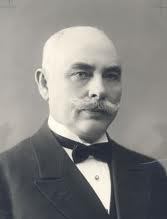 Erialalt loodusteadlane, keeleteaduses iseõppija, hiljem pedagoog, keeletoimetaja, terminoloog, keelekorraldaja, Tartu Ülikooli eesti keele lektor, hiljem professor ning ETA akadeemik
„Eesti kirjakeele edasiarendamise teedest“ – artikkel 1913 – milles: keel kui elusorganism, mis areneb ise ja 
selle radikaalne ja järsk muutmine pole õige
hindas kirjakeele selgust ja reeglipärasust
oluliseks pidas tarbe- ja teaduskeelt
sõnavara rikastamise allikaks sobib murdekeel ja vanem kirjakeel (ka oskussõnu murdekeelest võtta ja uusi tuletisi teha; muudest keeltest laenamine on viimane)
Veski
Hinnatud oskussõnavara loojana
1919 sai TÜ-s õpetuskeeleks eesti keel – õppejõud hakkasid Veski näpunäidete järgi välja töötama oma ala oskussõnavara (tekkisid zooloogia, matemaatika, geograafia, õigusteaduse, kehakultuuri, filosoofia jne komisjonid – terminoloogiasõnastikud, milles olevaid termineid kasutati ülikooliloengutel ja teadustöödes.
Veski terminoloogia
Tollal loodud terminitest on paljud kirjakeeles
meditsiin: eritis, haigla, rase, ravi, lahkama, lööve,
geograafia: maak, kivim, pinnas, asula,
õigusteadus: hagi, kehtima, kinnisvara, toimik,
botaanika: õisik, rohtla, taimla,
zooloogia: näriline, uluk,
tehnika: lüliti, mahuti, pihusti, sidur, keevitamine,
majandus: käitis, majand, hulgimüük, jaekaubandus.
Üldkeelde on jõudnud u 200 Veski loodud sõna. 
abiks Wiedemanni sõnaraamat (soosis murdesõnu oskussõnavara allikana)
taaselustas vähekasutatud liiteid:
 –mu (elamu, valamu, pühamu)
-stu (nimistu, puistu)
-el (kompel, hoidel, tundel)
-m (ajam, kivim, kahjum, ravim)
-e : -me (alge, juhe, mõõde)
-ur (haldur, võnkur)
Veski püüdis vältida tuletiste mitmetähenduslikkust, tõi aga sarnandsõnad (käsitlema, käsitama, käsitsema)
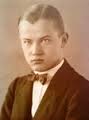 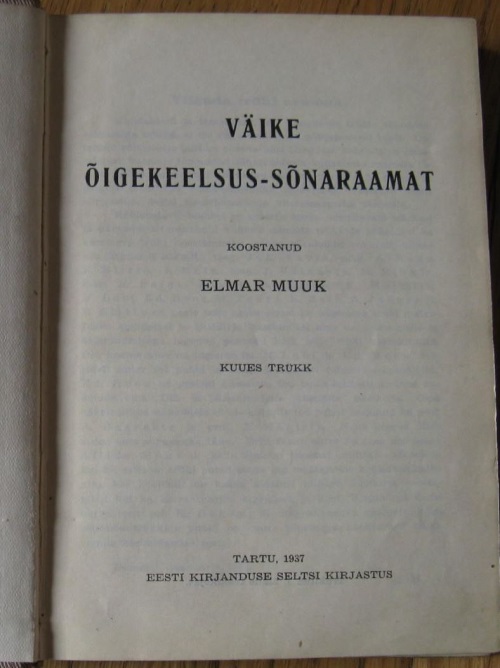 Kirjakeele ühtlustumine
E. Muuk püüdis ühitada Aaviku ja Veski erinevaid suundumusi, paludes eesti Kirjanduse Seltsi keeletoimkonnalt seisukohti probleemsetes küsimustes.
Elmar Muuk
„Väike õigekeelsus-sõnaraamat“
Haridusministeerium kuulutas selle  ametlikuks keeleliseks juhiseks  koolidele ja ametiasutustele
Ilm 1933 + viie aastaga 6 kordustrükki
1927 „Eesti keeleõpetus“, millest ka lühem väljaanne koolidele
Alates 1927. aastast hakati koolides õpetama normitud kirjakeelt.
1930. aastateks kujunenud stabiilne keelesituatsioon. Ametlikult tunnustati Veski ja Muugi otstarbekohasusest lähtumist. Koolis aluseks Muugi õpikud ja õigekeelsusnormiks tema sõnaraamat
Trükiteostel keeletoimetajad (1929 .a Emakeele Seltsi üleskutse keeleliseks eelkorrektuuriks, ühtlustamaks ajalehekeelt), kaasa tulid nii ajalehed kui kirjastused. Eesmärk: vastavus normikirjakeele nõuetega
Kirjakeel nõukogude perioodil
Pärast II maailmasõda
Vene keele mõju suurenemine avalikus keelekasutuses (ideoloogiline surve + otsekontaktid)
Sõnavara muutumine – vene-eeskujulised sõnad
ideoloogia: agitpunkt, lööktööline, komnoor, kultuurimaja, rahvavaenlane,
ettevõtete, organisatsioonide nimed (sõnad punane, uus, helge, edu, võit),
asjaajamiskeeleks asutuste vahel üha enam vene keel
Sõja ajal ja pärast seda ei tegutsenud ühtki ametlikku keelehoolde organit
1947 kirjastuste tarbeks Riikliku Kirjastuskeskuse keeltoimkond
Alustas Keele ja Kirjanduse Instituut. (mõlemal keelehoole)
Keelekorraldustöö eesotsas J. V. Veski ja tema mõttekaaslased, eesmärgiga
rahvakeelsus,
väga kindlad normid, 
Ühtlustamine
Traditsioonidest kinnihoidmine (mitte tegelik keeleareng)
Normitud kirjakeel traditsiooniline ja muutumatu: „Väike õigekeelsuse sõnaraamat“ (1953), „Õigekeelsuse sõnaraamat“ (1960)
VÕK
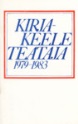 Lõhe kirjakeele normingute ja tegeliku keelekasutuse vahel.
Õppimine seetõttu raske, 
sest erinevus suur inimeste loomulikust keelesuhtlusest.
1960 Vabariiklik Õigekeelsuskomisjon (VÕK),
viimaks kirjakeele normingud tegeliku keelekasutusega vastavusse
esimene koosseis 	* tulemusteni ei jõudnud
			*töö soikus
10 a pärast keeleküsimused taas aktuaalsed
1972 uus õigekeelsuskomisjon, ülesandega
* valida ja kinnitada 1976.a sõnaraamatusse sobivad keelendid
hakati rõhutama keelekorralduse soovituslikkust, 
lubama paralleelvorme (de- ja i-mitmus)
1976 ÕS – omas ajas pöördelise tähtsusega
1979 VÕKi kolmas koosseis
* keelenormide õpetamine koolis, lihtsustamise vajadus
Siit: tegeliku keelekasutuse jälgimine + normingute reeglipärastamine
1979 – 1983 tegi VÕK palju otsuseid, lähendamaks norminguid tegelikule keelekasutusele
Otsused „Kirjakeele teatajas 1979-1983“, näit tegelema-tüübi rööpvormid: tegeleda-tegelda
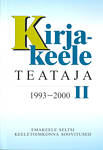 Kirjakeel taasiseseisvunud Eestis
Kirjakeele kasutusala on laienenud
võrokeste, mulkide ja kihnlaste (identiteedi tugevnemisega), 
murdeliste kirjakeelevariantide tekkimine,
lisandunud internetisuhtluse keel,
suurenenud inglise keel osatähtsus al1990. aastatest, keeles kõrvuti nii tsitaatlaenud  kui kohandatud kujud (boyfriend – boifrend, cover – kaver).
Enamik uusi laensõnu kultuurilaenud, mis tulnud koos mõistega,
teine osa on võetud sünonüümiks (vajaduseta) (kreisi `hull`, kaif `joove´ + diil, drink, luuser – slängiliku varjundiga)
Varem mõjutas keelt raamatutekst, siis nüüd ajakirjandusväljaannete keelkasutus. Meediakeel on aga viimase 20 a jooksul lähenenud argikeelele, taotledes kujundlikkust ja vahetust, distantseerudes varasemast  kuivast ametlikkusest ja bürokraatlikkusest.
Emakeele Seltsi keeletoimkond
Keelekorralduslik hooldetöö Emakeele Seltsi keeletoimkonnal (al 1993)
Kui II ms järel kohustuslik üks õige keelenorm, mis tuli selgeks õppida, 
siis nüüd
 kirjakeelde sobivate variantide paljusus,
soovitused üldsusele (mitte ranged ettekirjutused),
rohkem vabadust (varasem pole kehtetuks kuulutatud).
Norme vaja
ametlikus keelekasutuses (lepingud, seadused),
haridussüsteemis,
teaduses,
avalikkusele suunatud tarbe- ja teabetekstides.
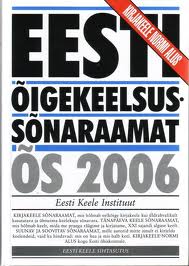 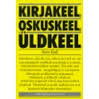 Infoühiskonnas peab hakkama saama eesti keelega.
prioriteet – keeletehnoloogia arendamine
Normi aluseks 
ÕS 2006, uus ilm 2013
EKI – Keelenõuanne 
Keelenõuanne soovitab
tel: 631 3731, meiliga
Oma Keel al 2000
Eesti keele käsiraamat
Kokkuvõte
eestikeelsed kasutajaliidesed, laiatarbesõnavara (MS Office, Windows),
eestikeelne kõnetuvastus, dialoogsüsteemid, elektroonilised tekstikorpused, sõnastike loomine
Tänapäeva kirjakeele põhijooned:
vabaduse suurenemine,
argikeele väljendite tungimine ajakirjanduskeelde,
laensõnad põhiliselt inglise keelest,
kirjakeele kasutusvaldkonnad  mitmekesistunud:
 * tekkinud kirjaliku vestluse keel (sulam     	suulisest ja kirjalikust keelest)
Loe lisa
Kasutatud materjalid
http://www.kirmus.ee/erni/autor/aavi_b.html
http://www.slideshare.net/Annean/johannes-aavik-ja-keelekorraldus 
http://kreutzwald.kirmus.ee/et/lisamaterjalid/ajatelje_materjalid?item_id=301&table=Persons